Nile River Shared
Secrets of the Egyptian Pyramids
Photodex 
Presentation
Ancient Empires
DRJOE.CA
MP3 
Files
Egyptian
TimeLine
Test 1 Film Review
Greek Crucible
PowerPoint
Presentations
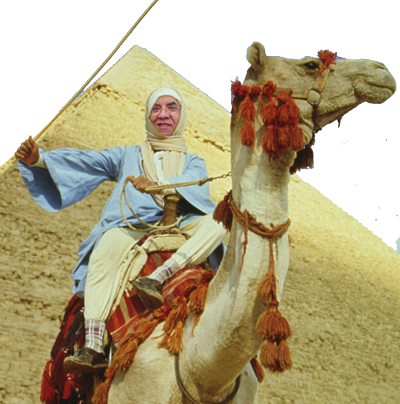 Dr. J. Mior
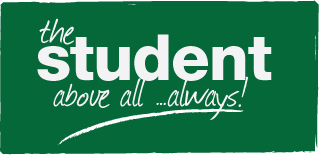 How many sides did the Pyramids have?
Can modern technology be used to easily build a Pyramid today?
How long did it take to build the Pyramid?
Were the Pyramids earthquake proof?
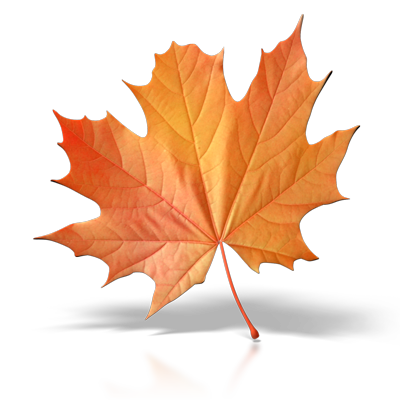 Secrets of the Egyptian Pyramids
What were the Egyptian Kings known as?
What was the name of the first Egyptian King?
What was considered the Egyptian King’s lineage?
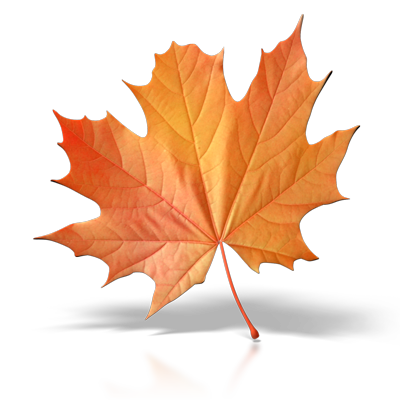 Egyptian TimeLine
Where did the Egyptians think the Nile came from?
The Nile River is the source of _____,_____,_______,_______.
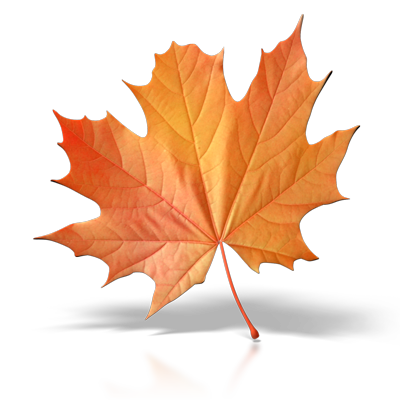 Nile River: Shared or Monopolized?
Under whom did the Athenians initially live under?
Who was one of the most famous Greek Philosophers?
Greece had no main rivers? What main problem did this cause?
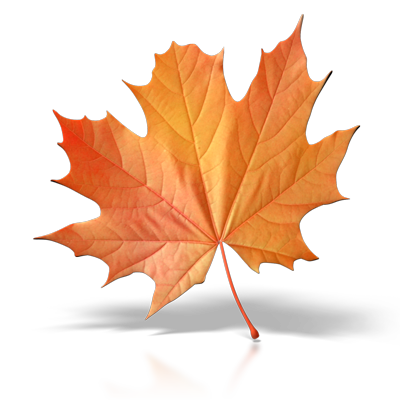 The Greeks: Crucible of Civilization
What is an Oligarchy?
Explain the conception of the constitution in Greek government.
What is a tyrant?
Who was Solon?
Know the name of the Greek gods.
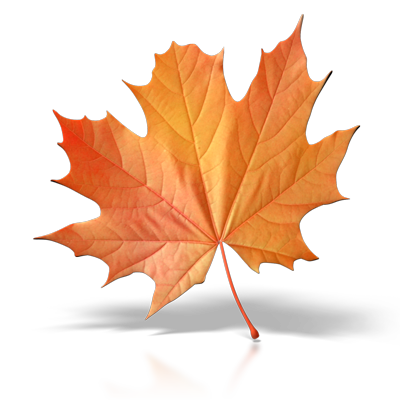 Joe’s Photodex Presentation
Review PowerPoint presentations. (The majority of the questions will come from here).
Listen to MP3 Files (Audio version of PPT).
Review Movies
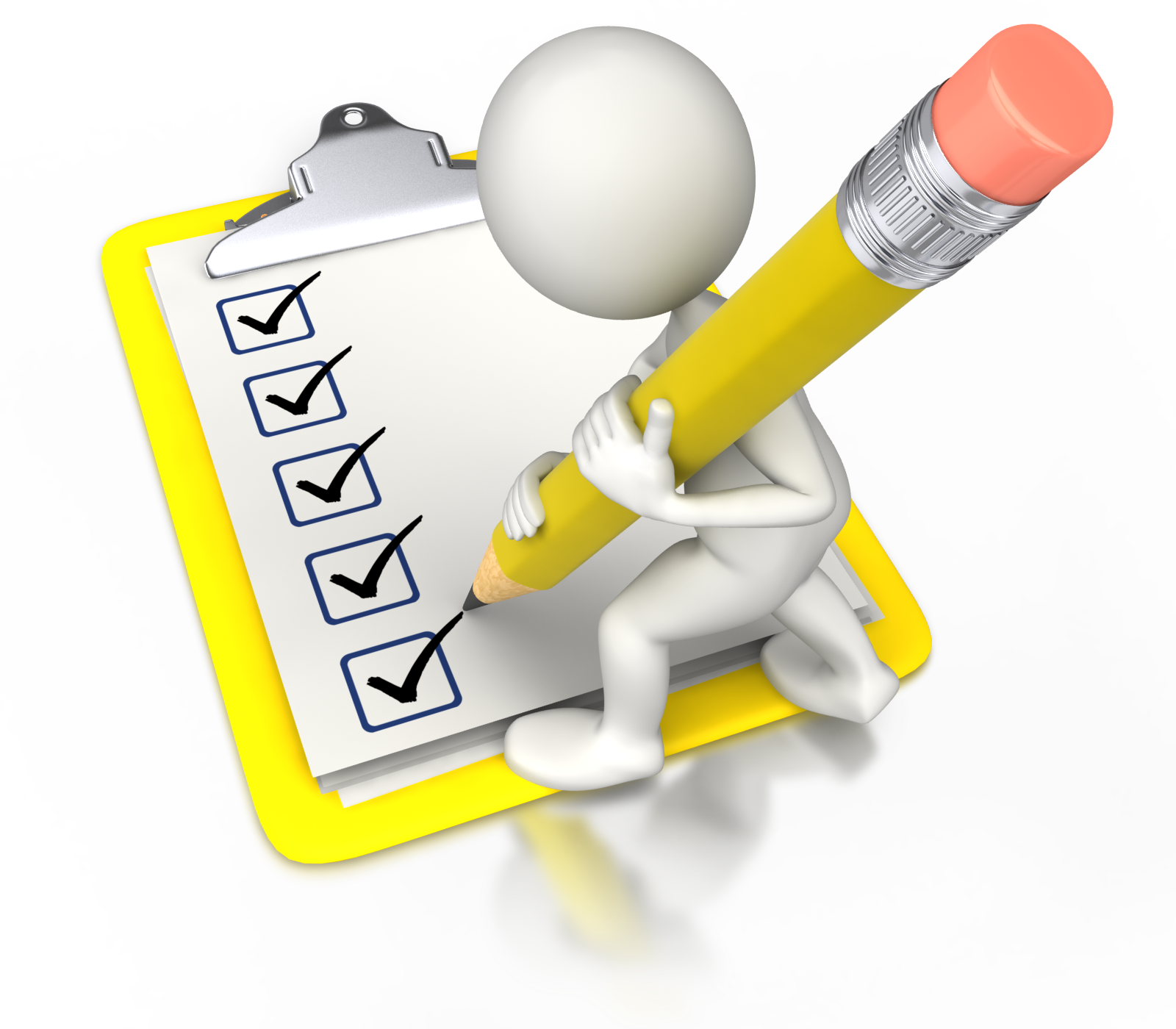 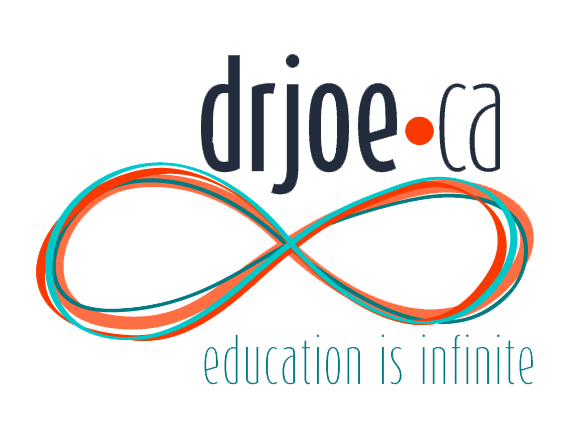 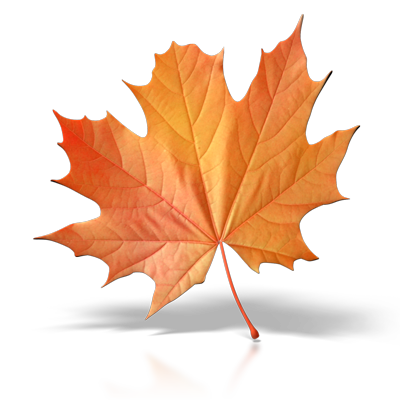 Course Web Page